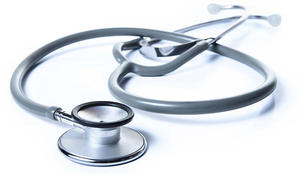 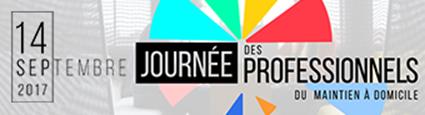 La collaboration entre le médecin généraliste et les professionnels de l’aide et des soins à domicile
Approcher la complexité

JeanLuc Belche
Christiane Duchesnes
Florence Mainil
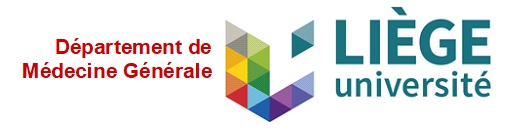 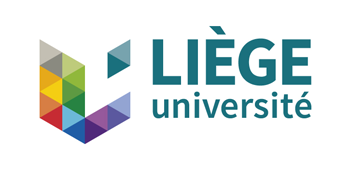 Déroulement
Collaboration et complexité
Déterminants de la collaboration
Démarche de recherche sur la collaboration entre le MG et les services d’aide et de soins à domicile de la CSD
2
On part de vous…Quel professionnel êtes-vous?
3
Collaboration et complexité
« On collabore parce que c’est complexe »
Collaboration
Complexité
« C’est complexe de collaborer »
4
« on collabore parce que c’est complexe »
Complexité>>>Collaboration
La complexité justifie fréquemment le travail en équipe
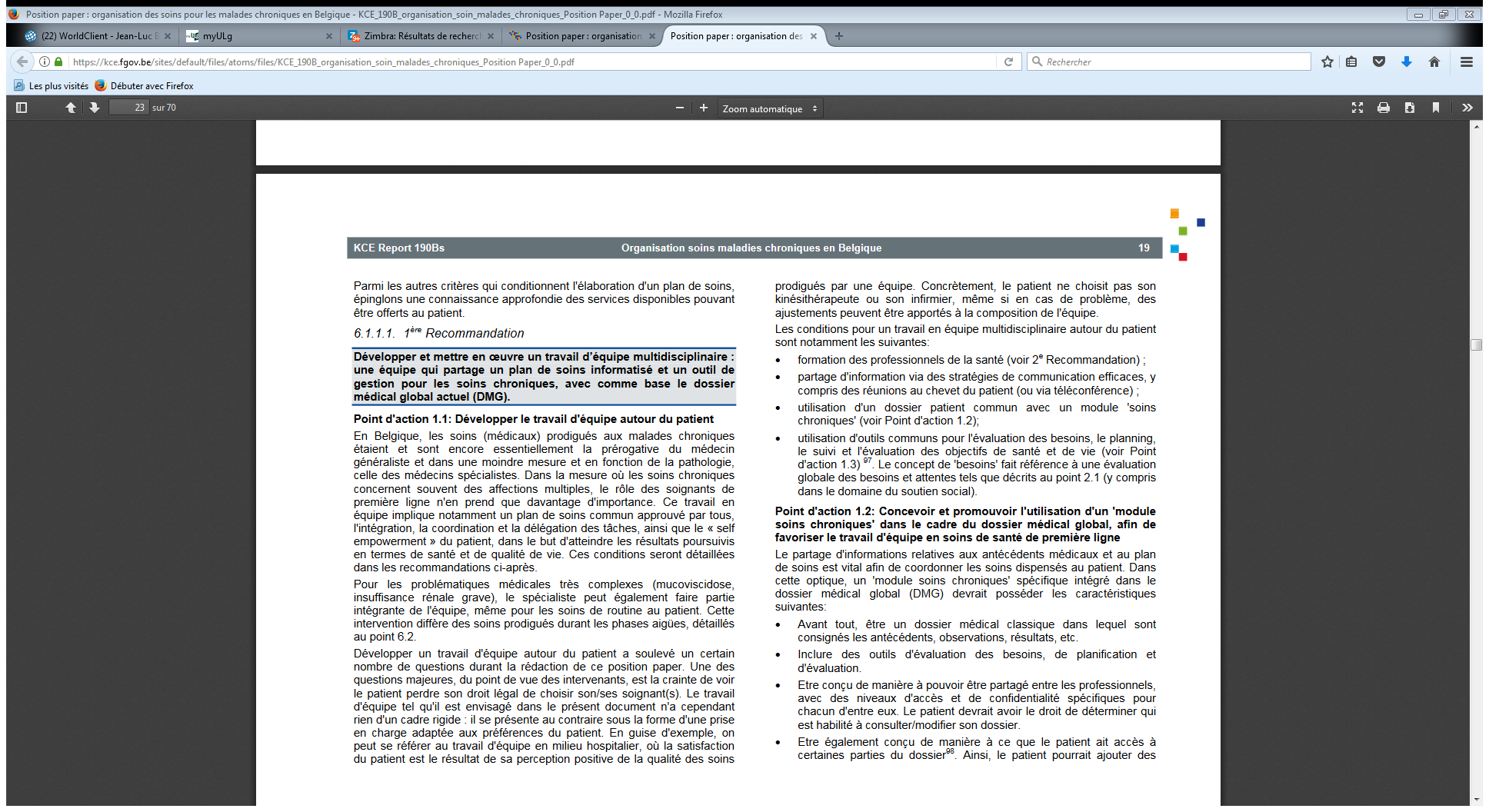 Soins chroniques du futur : le patient aux commandes – 
50 points d’action pour une réforme en profondeur du système de soins de santé.
KCE 2012
5
Complexité>>>Collaboration
3 situations au domicile
A l’hôpital…
6
Gradation de la complexité
Complexité>>>Collaboration
«Dans un système intégré de soins, on s’attend à ce que l’intensité et la nature de la coordination s’ajustent en fonction des besoins de chacune des personnes »
Contandriopoulos A, Denis J, Touati N, Rodriguez R. Intégration des soins: dimensions et mise en oeuvre. Ruptures, revue transdisciplinaire en santé. 2001;8(2):38-52.
7
Interdépendance des acteurs (de soins)
Complexité>>>Collaboration
Il y a interdépendance quand les acteurs (ou les organisations) ne disposent pas de toutes les ressources/compétences/légitimités nécessaires pour apporter seuls une réponse au problème.

Mise en commun des ressources: le problème à résoudre devient l’objet d’une responsabilité collective.
8
D’autres déterminants de la complexité
Complexité>>>Collaboration
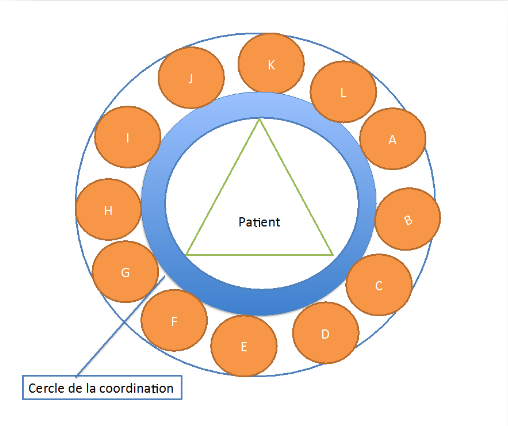 Nombre d’intervenants
Capacité de coordination
Capacité d’autonomie
…
du patient 
et de son 
entourage
McDonald K, Schultz Z, Albin L, Pineda N, Lonhart J, Sundaram V, et al. Care Coordination Measures Atlas. Rockvill: Agency for Healthcare Research and Quality (AHRQ); 2010.  Contract No.: 11-0023-EF.
9
« C’est complexe de collaborer »
Collaboration>>>Complexité
Au niveau de la 1ère ligne de soins, qui sont les professionnels qui sont appelés à collaborer?


…et dans quel type d’organisation évoluent-ils?
28 fonctions de la 1ère ligne recensées en Belgique
De Munck P, Paligot F, Barbosa F, Heymans I, Somasse E, Saint Amand F, et al. Les métiers de demain de la première ligne de soins. Fédération des maisons médicales et des collectifs de santé francophones ASBL
; 2011.
10
Collaboration>>>Complexité
1. Professionnels

2. Pratiques / modalités organisationnelles

3. Modalités 
organisationnelles pluri-professionelles

4. Modalités d’évaluation 
des pratiques
Belche JL, Buret L, Duchesnes C, Giet D. La coordination de soins en 1ère ligne: et Mme Dupont? Santé Conjuguée. 2016;74:45-50.
11
Abondance de modalités de collaboration interprofessionnelle
Collaboration>>>Complexité
Dans le système de santé belge: libre choix du prestataire par le patient

Exceptions: pratique forfaitaire ambulatoire, MRS, etc.

En conséquence, abondance de combinaisons possibles
Barrières interorganisationnelles
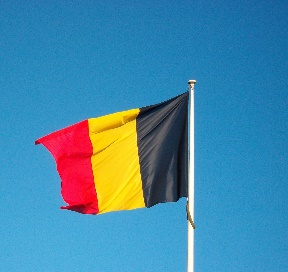 12
Cadre réglementaire
Collaboration>>>Complexité
Equipe
Fct 
Coord.
MS
CSD
Coord Soins
MG solo
Resp AF
AF
MG groupe mono
MG
INF
Resp inf
MG groupe Pluri
Bénéficiaire
Pairs aidants
Abondance de modalités de collaboration interprofessionnelle
Collaboration>>>Complexité
Et dans les faits?
MG « attitré »
Influence de ce dernier dans le choix des autres professionnels 
Offre limitée: milieu rural ou à faible densité de soignants différents
 

=>Réseau virtuel de soignants à l’échelle d’un quartier ou d’une commune
14
Collaboration>>>Complexité
Complexité et outils de collaboration
Gradation des outils de collaboration en fonction de la complexité et de l’intensité de collaboration nécessaire.
15
Outils de collaboration
Collaboration>>>Complexité
Information fragmentée
Par profession
Par organisation
Définition des tâches en (r)évolution! (AR 78)
Peu de guides de pratique multidisciplinaires ambulatoires
Fonction de coordination de soins peu intégrée aux équipes de soins (virtuelles ou réelles)
Concertation peu investie (<médecins), organisation pratique difficile
16
Collaboration et complexité
Abondance de combinaisons de collaboration

Réseau virtuel au niveau local

Barrières inter organisationnelles

Outils de collaboration peu adaptés
« On collabore parce que c’est complexe »
Interdépendance des 
professionnels et 
organisations

Capacité du patient et de son réseau
Collaboration
Complexité
« C’est complexe de collaborer »
Gradation de collaboration en fonction de la complexité
17
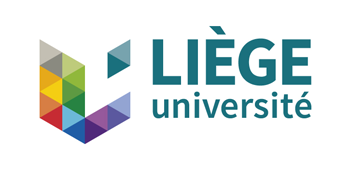 Un peu de théorie: collaboration entre professionnels
Dans les entreprises
	Organisation du travail	
	Sociologie du travail
Friedberg E. 
Les quatre dimensions de l'action organisée. 
Revue française de sociologie, 1992, 33-4, 531-557
Règles, procédures
Responsabilité
Utilité du travail collaboratif
Interdépendance
18
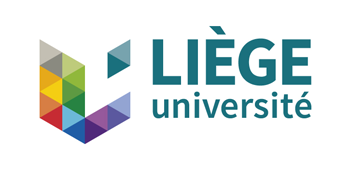 Un peu de théorie: collaboration entre professionnels
collaboration entre professionnels de santé
Equipes « permanentes »: bloc opératoire, soins intensifs, …
	
Equipes « occasionnelles »
D’Amour D, Sicotte C, Levy R. 
L'action collective au sein d'équipes interprofessionnelles dans les services de santé 
Sciences sociales et santé, 1999, 17(3),67-94.
19
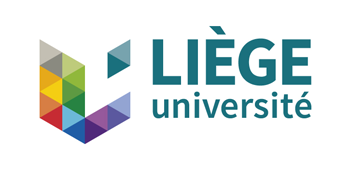 Collaboration entre professionnels de santé
Besoins du patient
Respect, confiance
Reconnaissance du travail des autres
Appartenance à l’équipe
Gestion de conflits
Tâches
Communication
Responsabilité
Contrôle
P
P
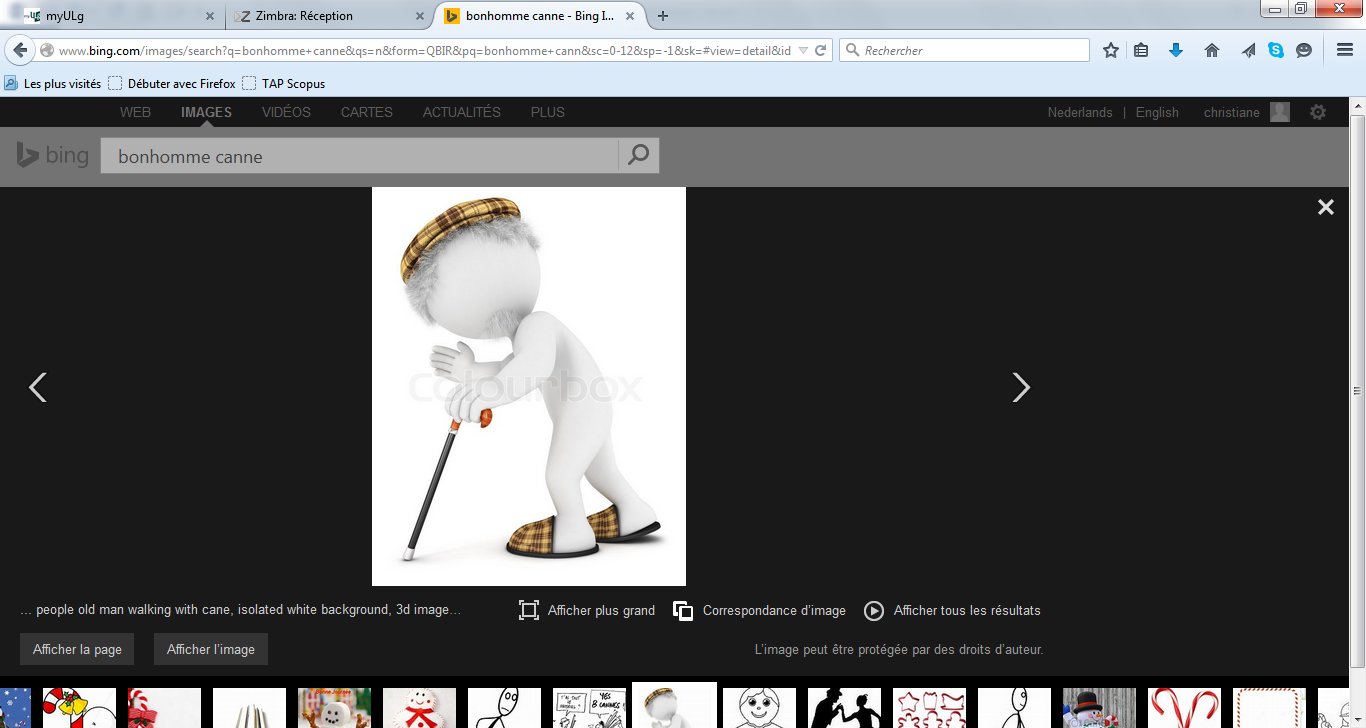 P
P
Objectifs partagés
« Etre »
NORMATIF
« Faire »
FONCTIONNEL
Niveaux et types d’intégration dans un système de santé.
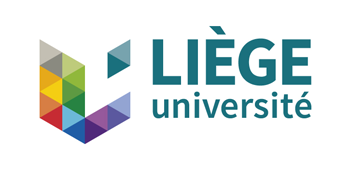 D’après Valentijn et al. Understanding integrated care: a comprehensive conceptual framework based on the integrative functions of primary care. Int J Integr Care 2013;13:e010
Niveau du
système de santé
Intégration fonctionnelle
Finances
Gestion
Système d’information
P
P
P
P
P
P
Niveau
institutionnel
P
P
P
P
P
Niveau professionnel
P
P
P
P
P
P
P
P
Intégration normative
Mission
Systèmes de valeurs
Vision
Culture
P
P
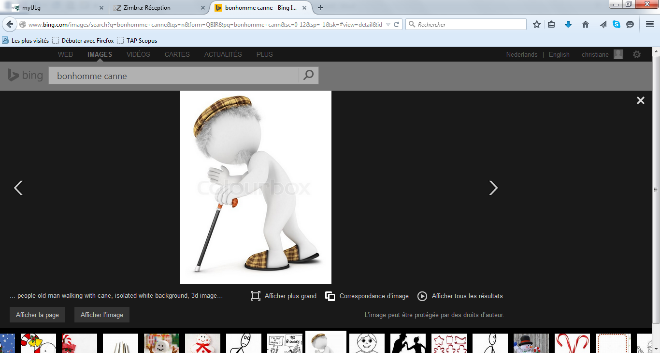 Niveau 
clinique
P
P
21
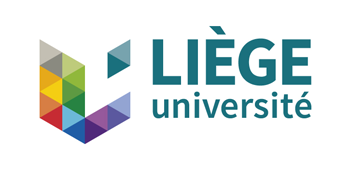 Et notre recherche …
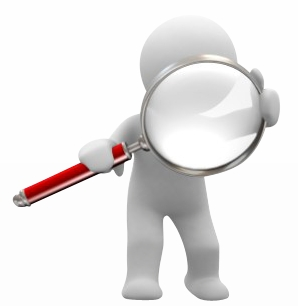 Nos services sont-ils adaptés? 
Les professionnels extérieurs 
sont-ils satisfaits?
Y a-t-il des échanges?
Réponses connues
Littérature
Recherches
Problématique 
rencontrée
Quels sont, pour des acteurs de terrain, 
les facteurs qui pourraient améliorer 
l’intégration des soins autour du patient?
Formulation  question large
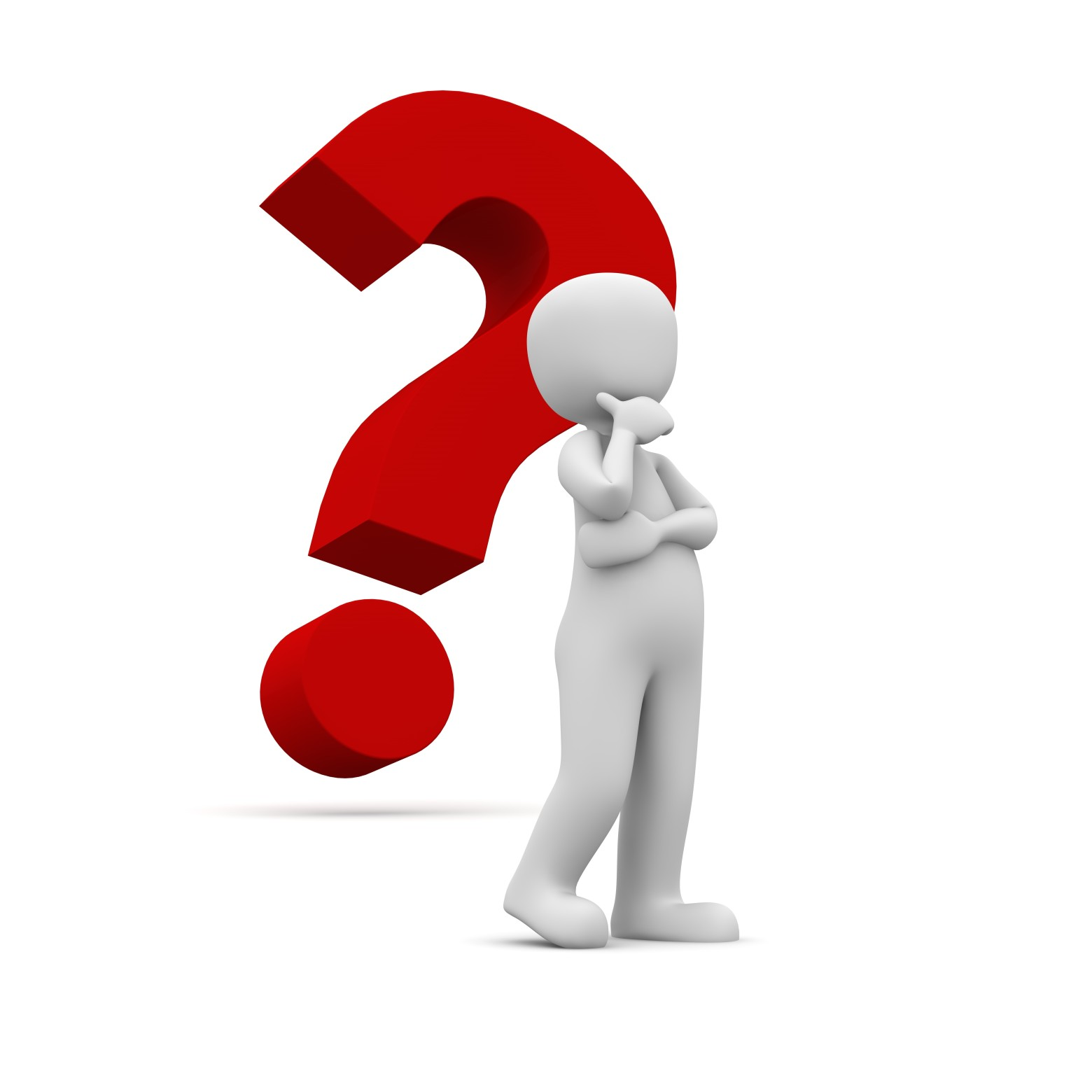 Importance de l’acteur social
Expériences, détails personnels 
Milieu / contexte
Processus itératif entre collecte des données et analyse
Recherche
qualitative exploratoire
22
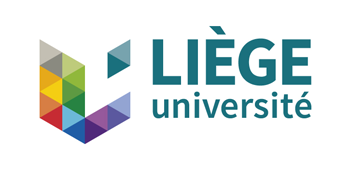 Notre cadre d’étude
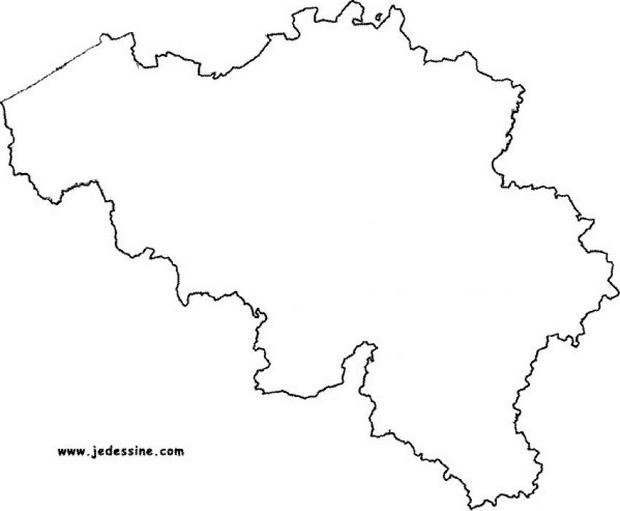 Zone géographique
Zone CSD

Urbain / Rural
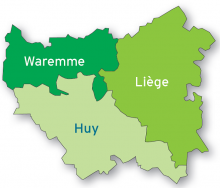 Population cible
Infirmiers/ères CSD
Aides familiales CSD
Médecins généralistes utilisateurs des services de la CSD
23
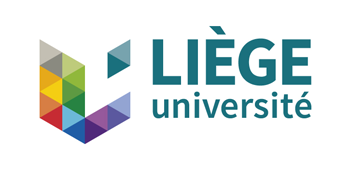 La collecte de données
5 questions ouvertes - relances 
Confidentialité / anonymat
Le répondant s’exprime librement
Adaptation de l’enquêteur à la situation
Entretiens semi-dirigés enregistrés
15 répondants / groupe professionnel
Saturation des données
Echantillon
Critères de sélection
Médecins généralistes
Zone géographique de travail
Solo – Mono – Pluridisciplinaires 
Nombre de prescriptions faites en 3 ans
N
Infirmiers/ères – Aides familiales  
Zone géographique de travail
Temps de travail / horaire 
Ancienneté à la CSD
N
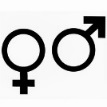 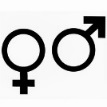 24
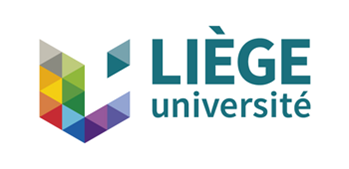 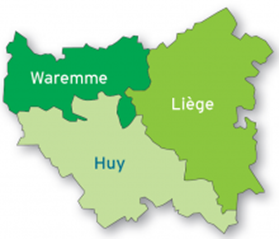 Légende
Infirmiers/ères
Aides familiales
Médecins généralistes
25
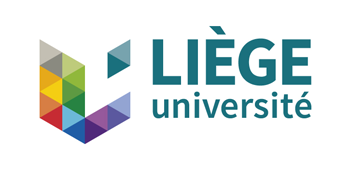 Les étapes suivantes
Entretiens
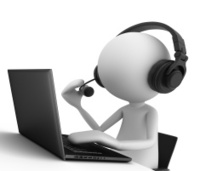 Condensation des données
Transcription
Maturation de la recherche
Structuration des données selon des thèmes
Cohérence interne
Analyse
Validité externe
Communication des résultats
Complétude
26
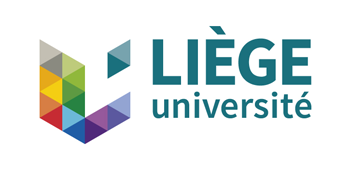 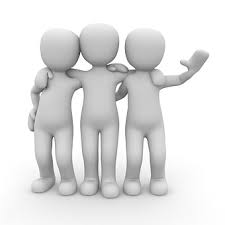 Merci (& merci & merci)
pour votre attention


Parlons-en!
27